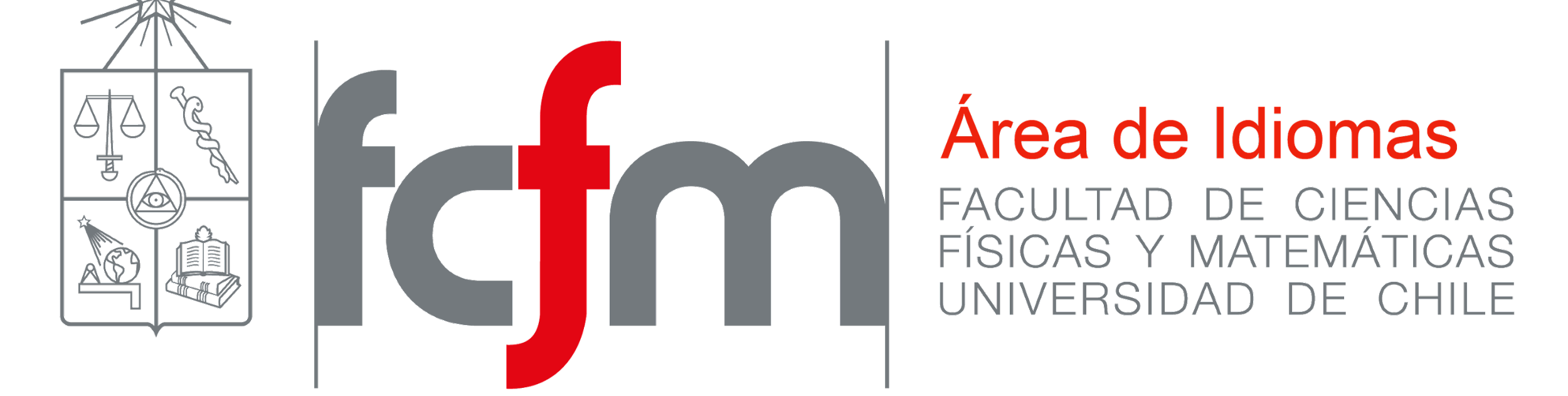 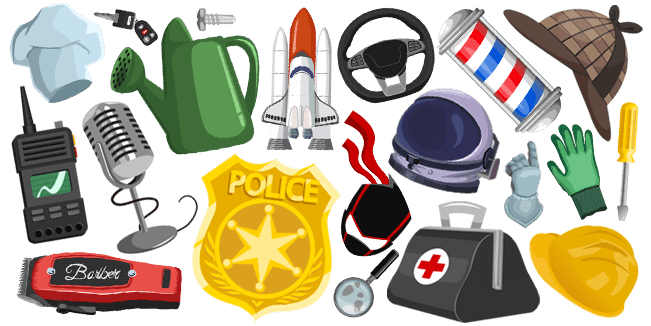 4204 Unit 8BVerb Patterns & Jobs
USE OF ENGLISH
AMERICAN ENGLISH FILE 3B. SECOND EDITION.
USE OF ENGLISHDecide which word(s) has/have been incorrectly used or none of the above from the ones in CAPITAL LETTERS.
1. Many companies are going through tough times due to the severe recession. Lots of employees HAVE BEEN FIRED and some others HAVE RESIGNED for the poor working conditions. It’s quite normal nowadays to see lots of people LOOKING FOR JOBS and sending in RÉSUMÉS.
a. have been fired
b. have resigned
c. looking for jobs
d. résumés
e. None of the above

2. I’VE BEEN RECRUITING new engineers for a long time. Unfortunately, I have to admit that many of these new professionals don’t have the necessary QUALIFICATIONS to do a good job. We can’t LET THEM TO MAKE important decisions. That’s probably the reason why they are UNEMPLOYED.
a. I’ve been recruiting
b. qualifications
c. let them to make
d. unemployed
e. None of the above
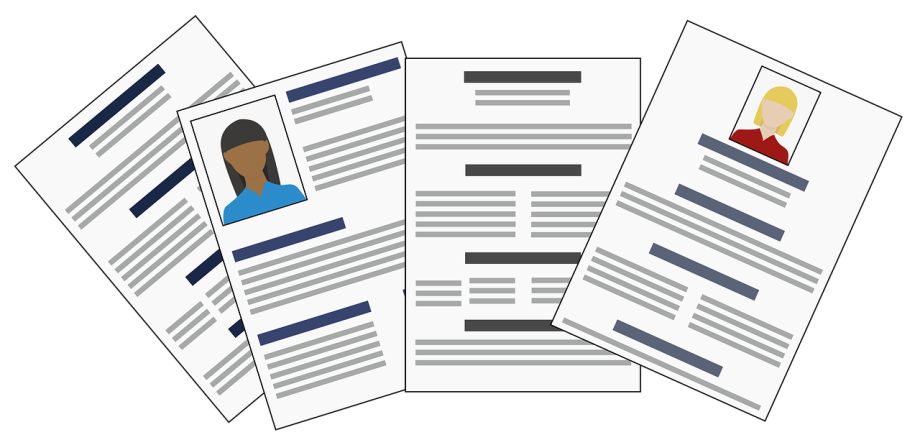 have been downsized
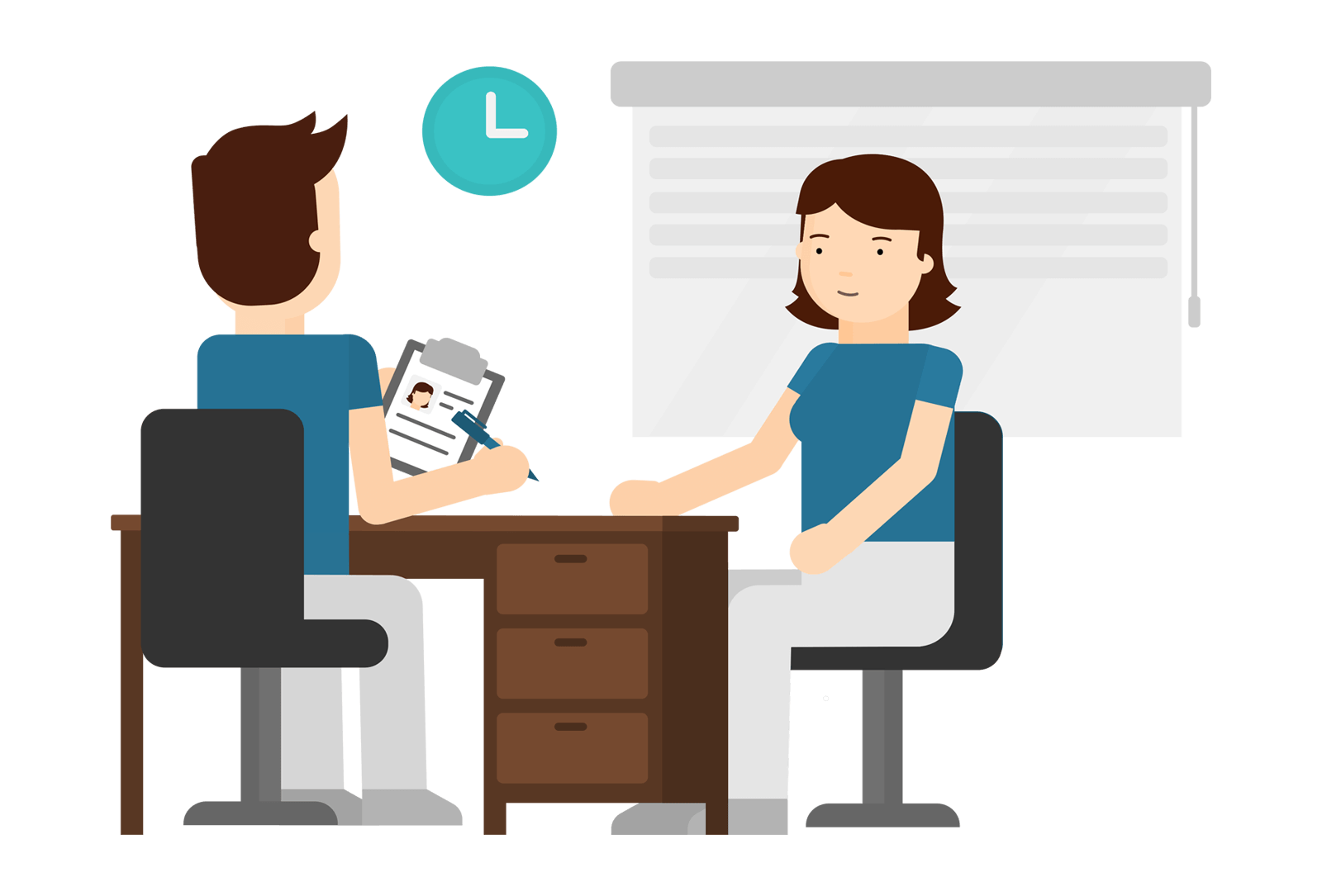 let them make
3. Shark Tank is a TV Show in which CONTESTANTS, people with great initiatives and little money, present their BUSINESS IDEAS. The sharks, rich people, decide whether they INVEST IN or REJECT the proposals.
a. contestants
b. business ideas
c. invest in
d. reject
e. None of the above

4. I believe we are in the economic position TO AFFORD TO CREATE a new product to improve our offer. We need to make sure this new product has a MARKET and a need to fulfil. Let’s get into teams and KEEP TO WORK for a couple of weeks. Then, we can SUGGEST FOLLOWING different market strategies. 
a. to afford to create
b. market
c. keep to work
d. suggest following
e. None of the above
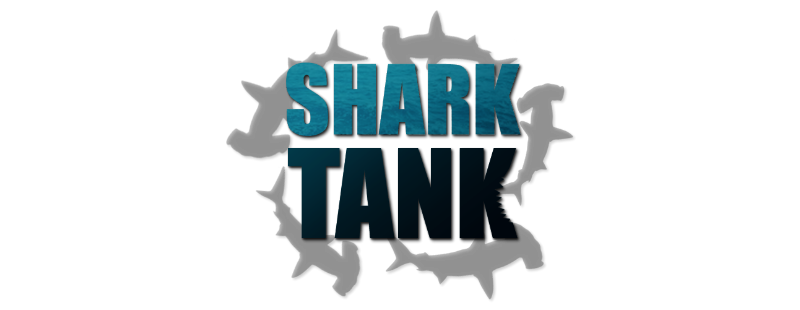 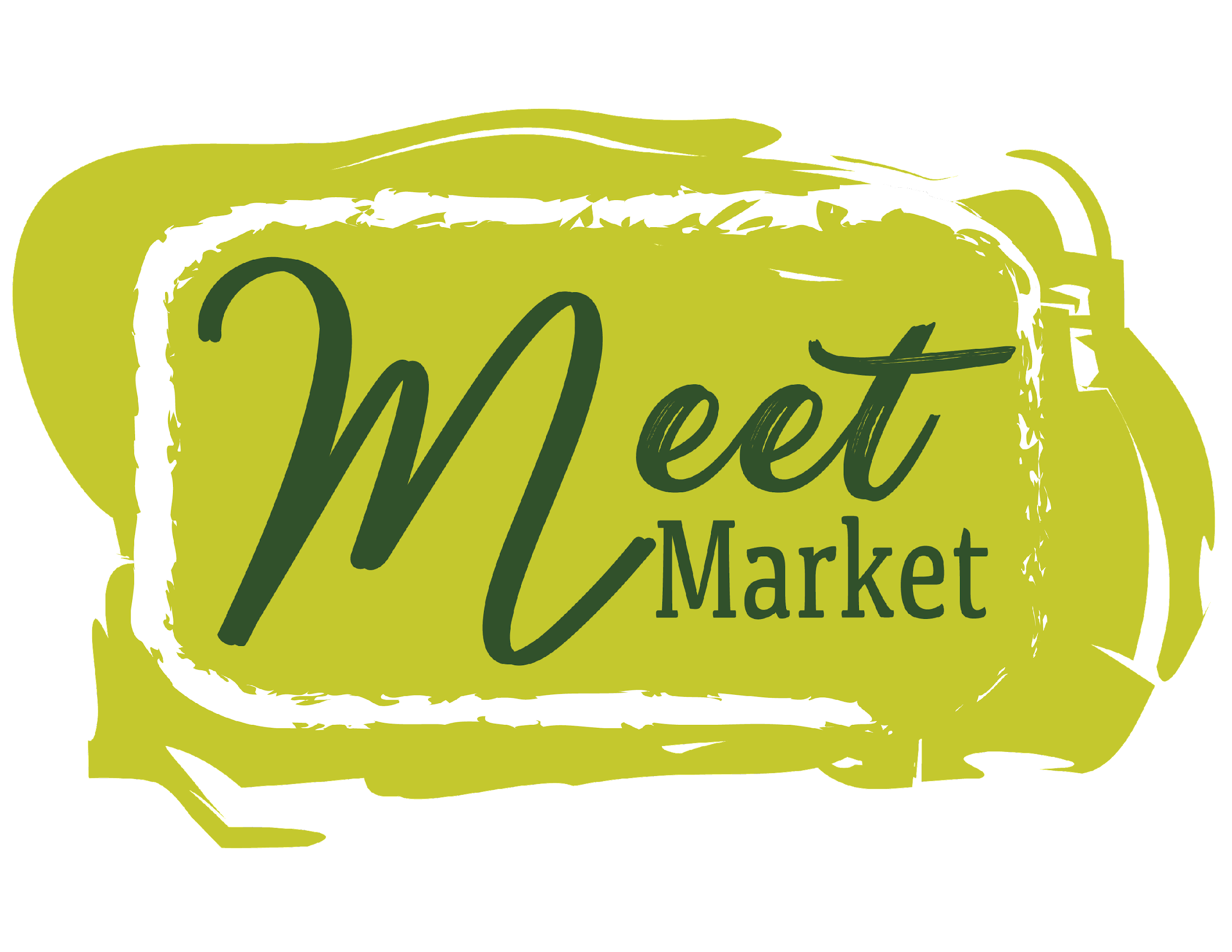 keep working
5. 
A: Richard is really GOOD AT HELPING people. He doesn’t MIND SPENDING a lot of time listening to his friends and giving them advice.
B: Mm. He has the perfect profile to be a social worker then. In my case, I FIND IT DIFFICULT HELPING others.
A: I understand. You need a particular personality. You have to ENJOY SUPPORTING others.
a. good at helping
b. mind spending
c. find it difficult helping
d. enjoy supporting
e. None of the above

6. I don’t think I would BE ABLE TO RUN A BUSINESS. I’ve never thought of myself as a successful ENTREPRENEUR. Moreover, I’m not organized or patient to deal with customers with lots of conflicts. I highly RECOMMEND THINKING about somebody else.
a. be able to
b. run a business
c. entrepreneur
d. recommend thinking
e. None of the above
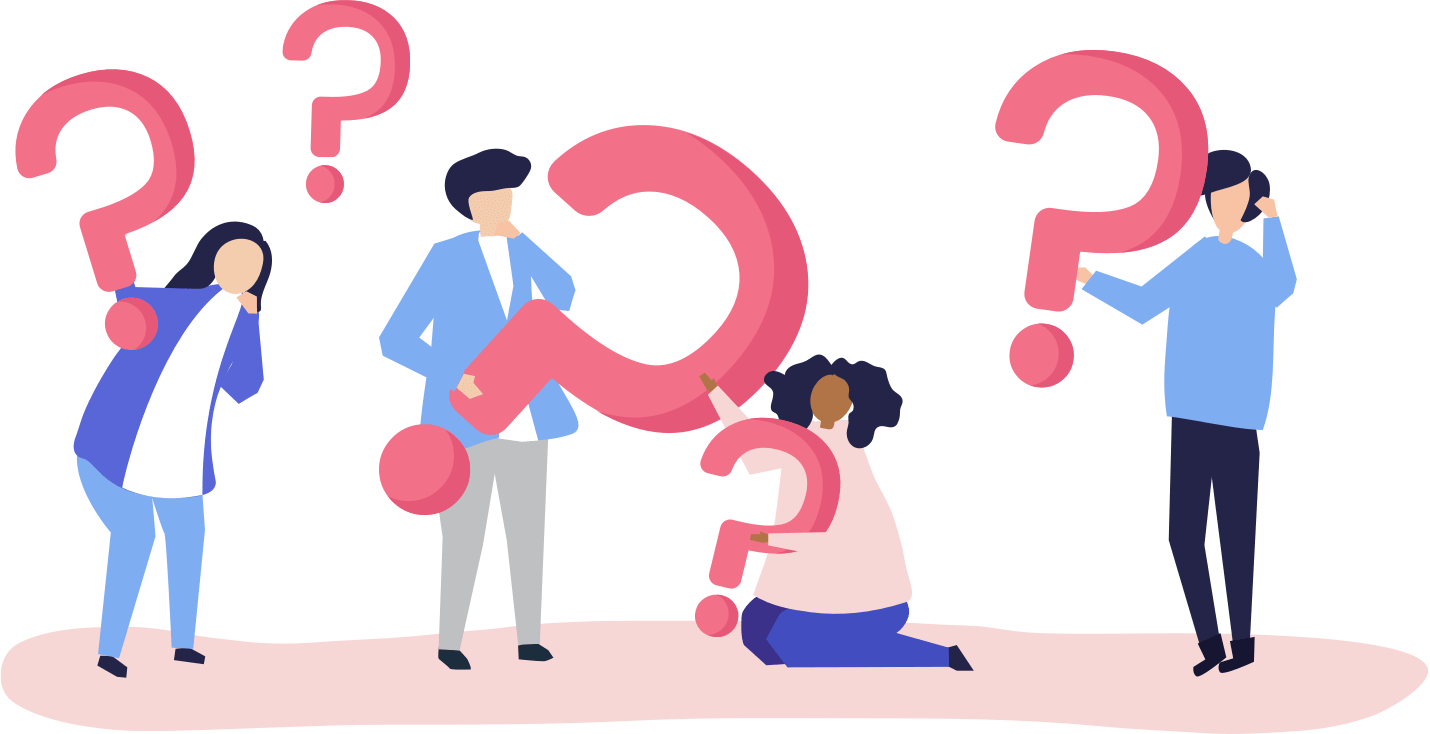 find it difficult to help
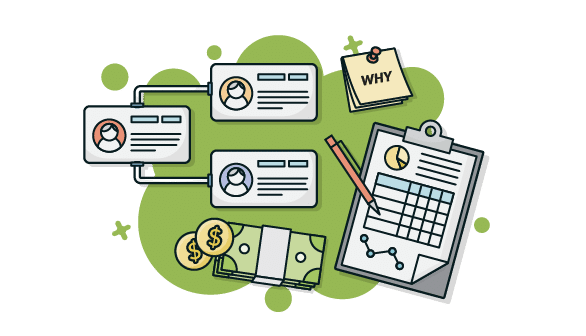